Propose Ethernet Wiring (Decada Robotics@TRL)
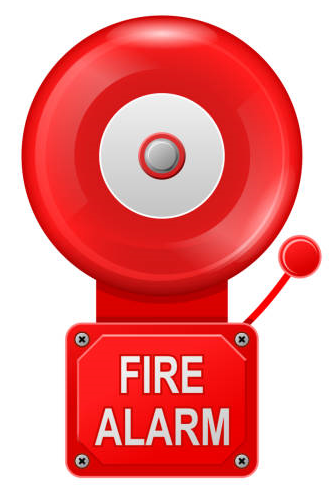 BMS Network Switch
PLC
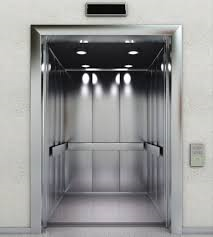 Spare Network Switch
Decada Edge 
Computer
Lvl6 PoE Point
Lift
Lvl6 Door
Level 6
Xnergy W.C
Decada
Internet Network Switch
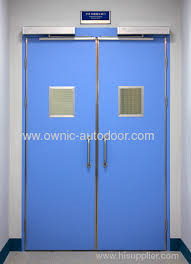 Lvl4 PoE Point
Lvl5 Door
Level 5
TRL Server Room
Lvl4 PoE Point
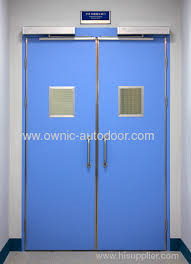 Xnergy W.C
Lvl4 Door
Level 4
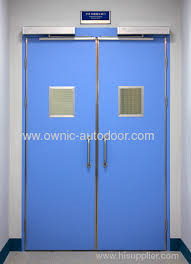 Lvl3 PoE Point
Lvl3 Door
Level 3
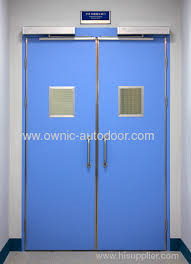 Lvl2 PoE Point
Level 2
Lvl2 Door
LvlB1 PoE Point
Level B1
Wiring requirements
Lvl B1 – x1 Eth Port (no auto doors, 1 for spare)
Lvl 2-5 – x2 Eth Port each (1 for door, 1 for spare)
Lvl 6 – x4 Eth Port (1 for door, 1 for spare) 
			 (Lift PLC to have x2 lan cables for redundancy)

Wireless charger to deploy at level 4 and 6
Level 6
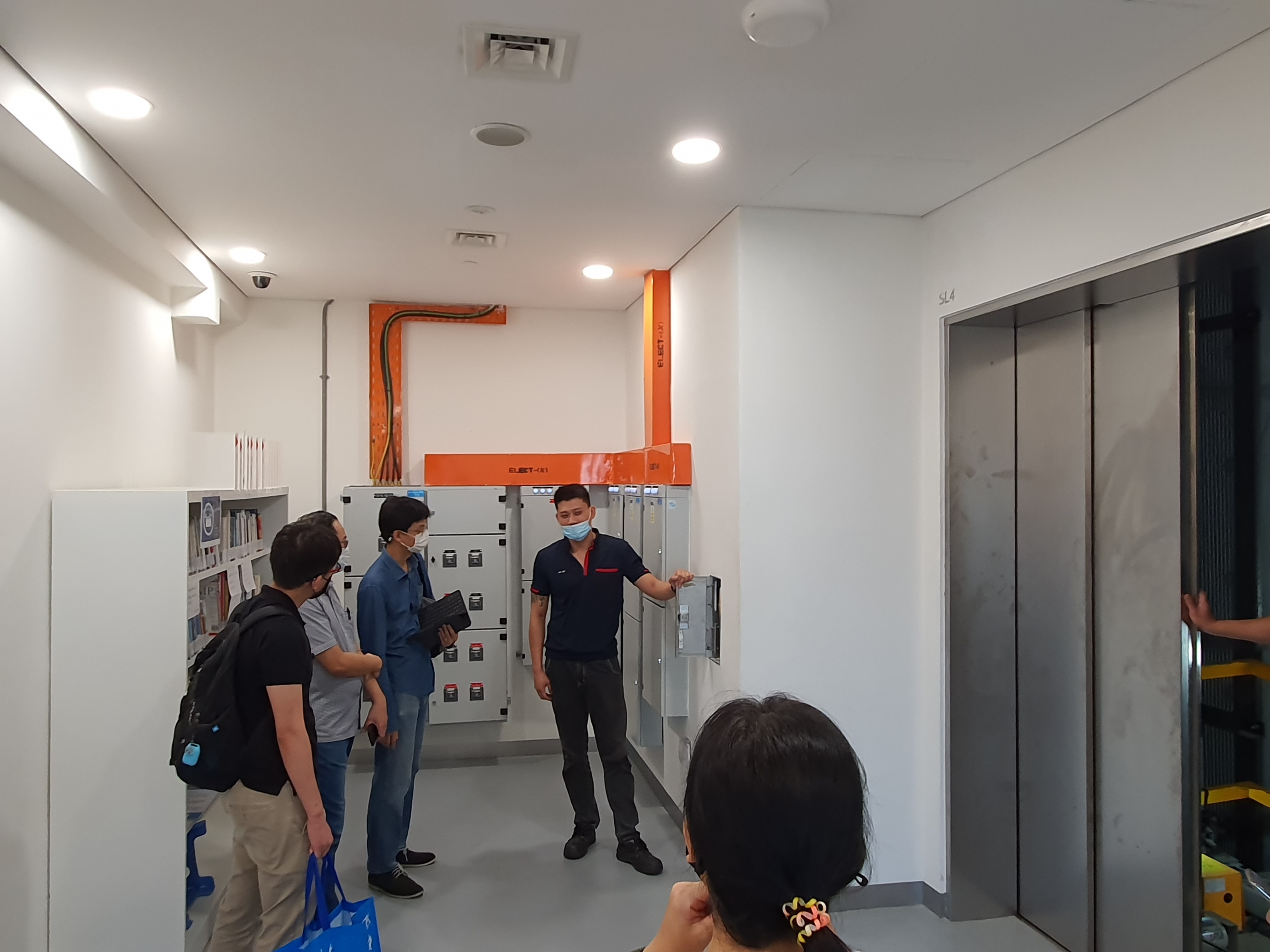 Proposed Switch Mounting Box
Level 4
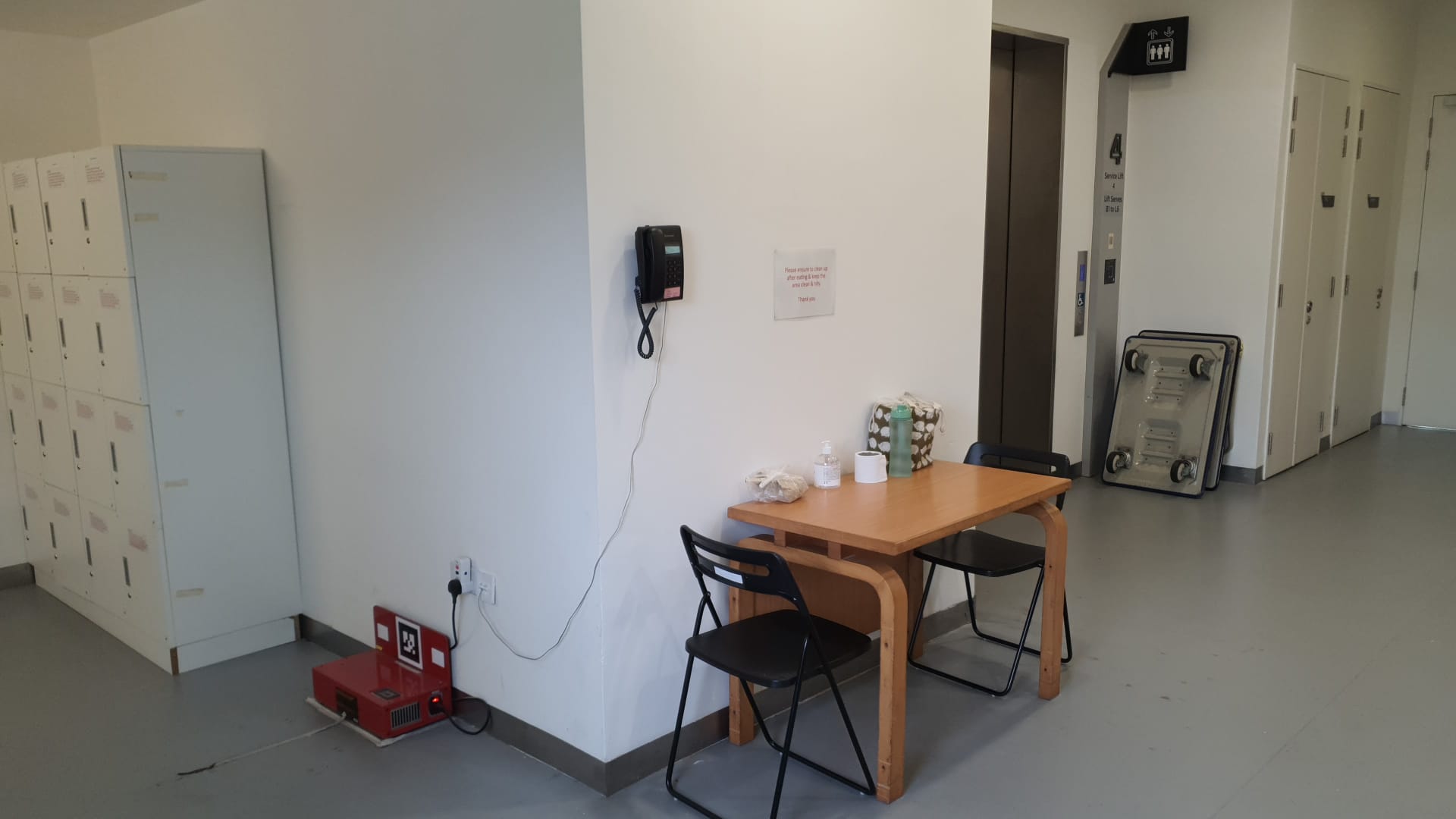 Proposed Switch Mounting Box
Trunking switch to Server room
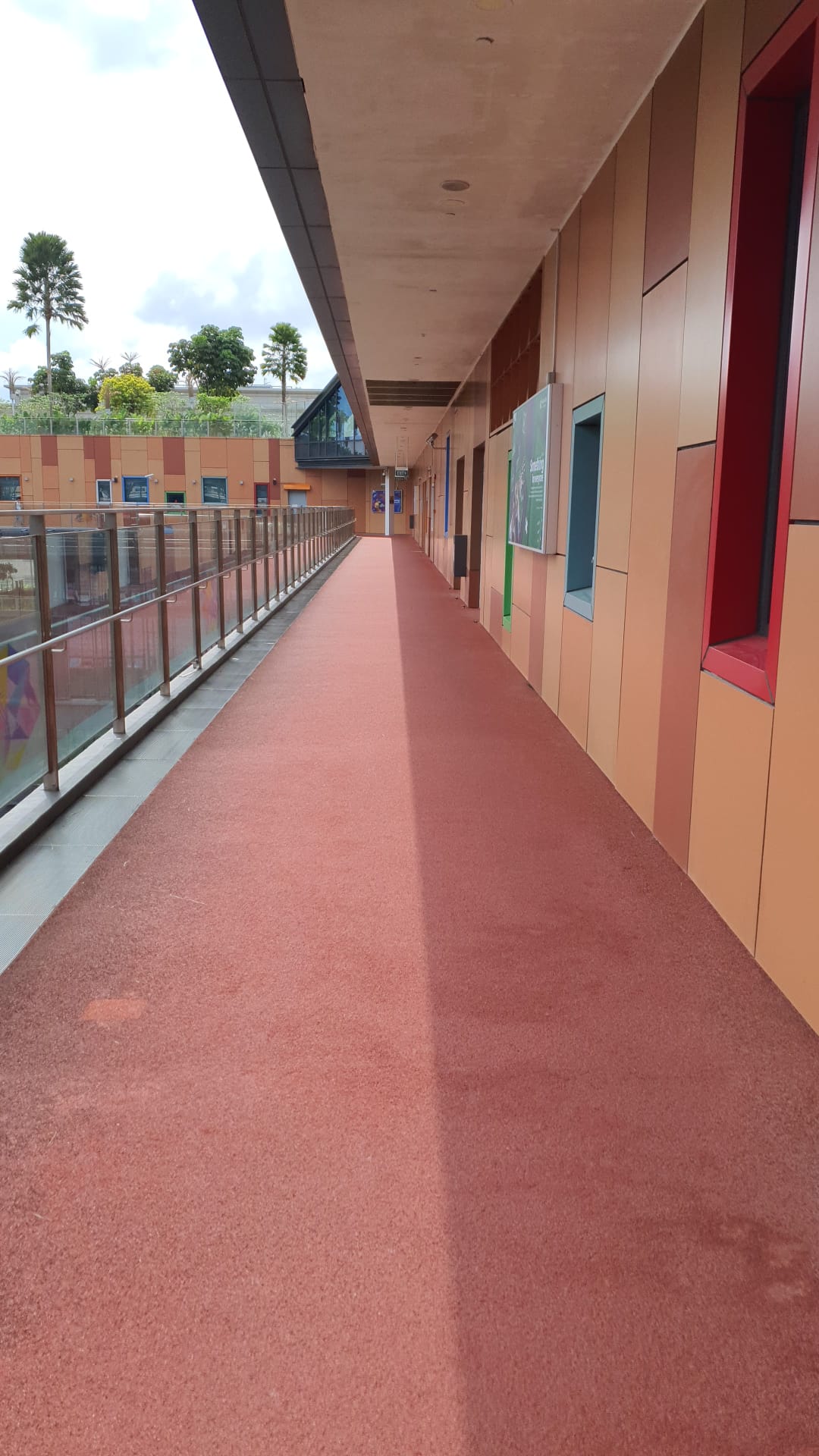 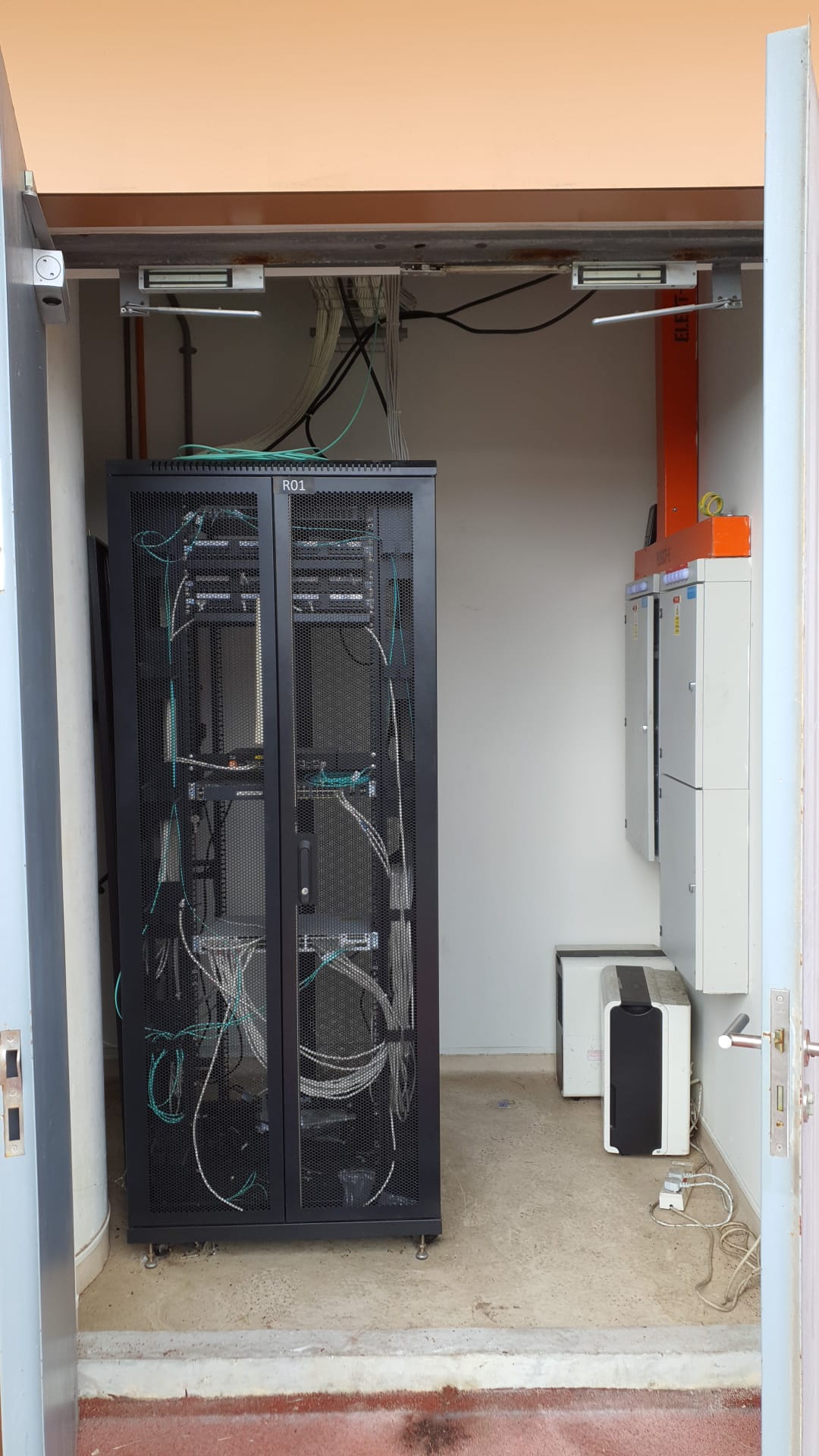 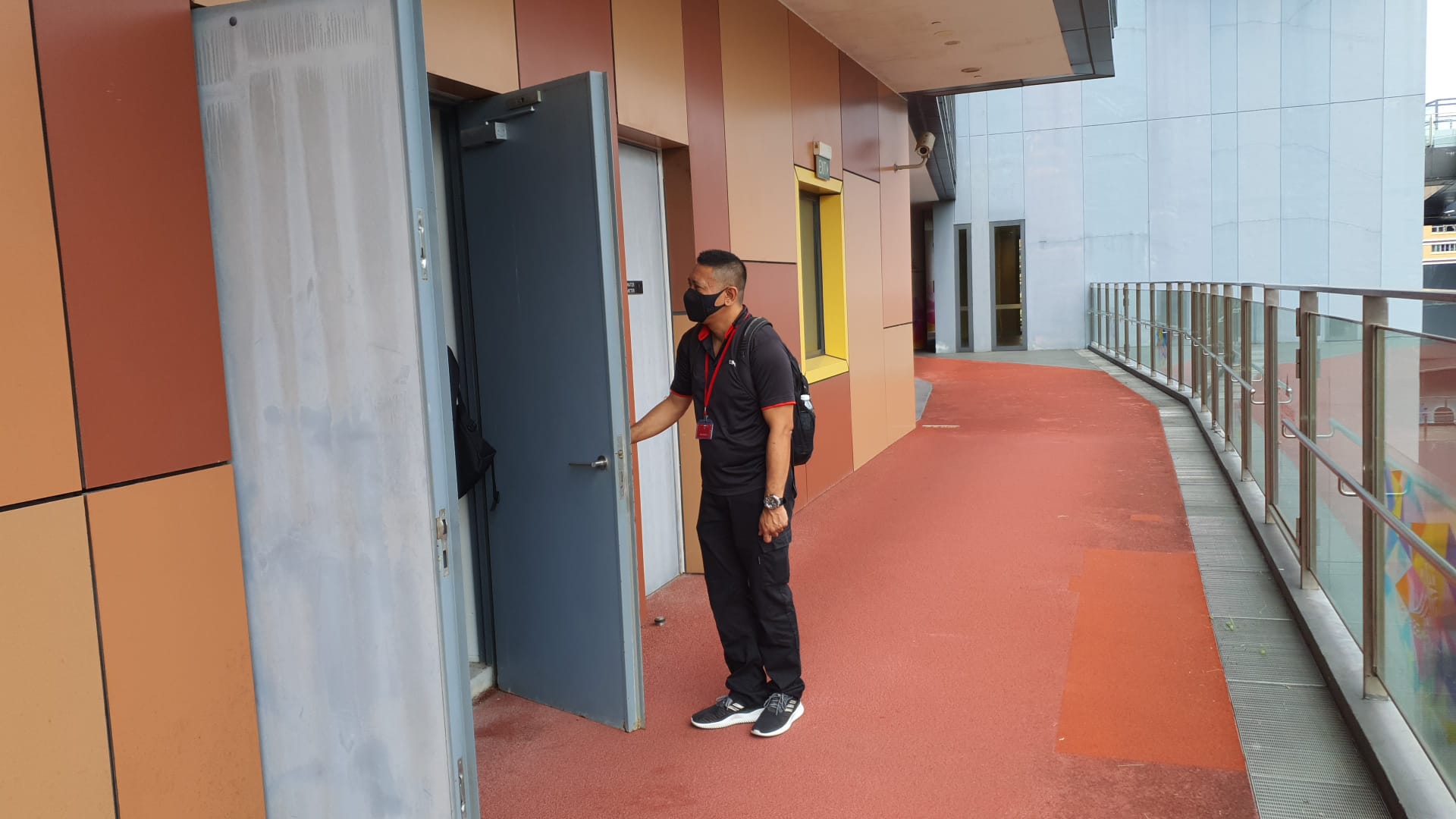 Server room
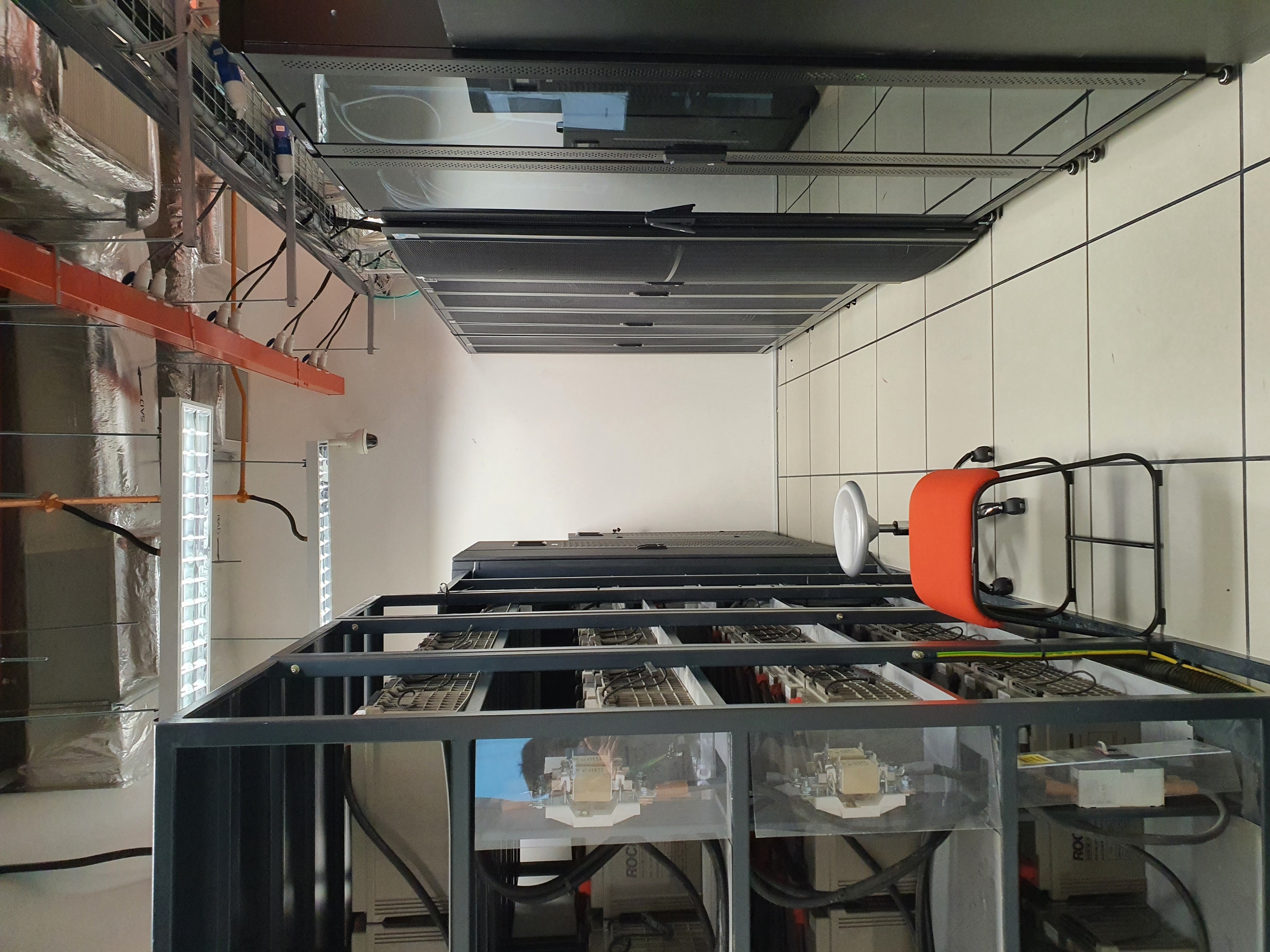